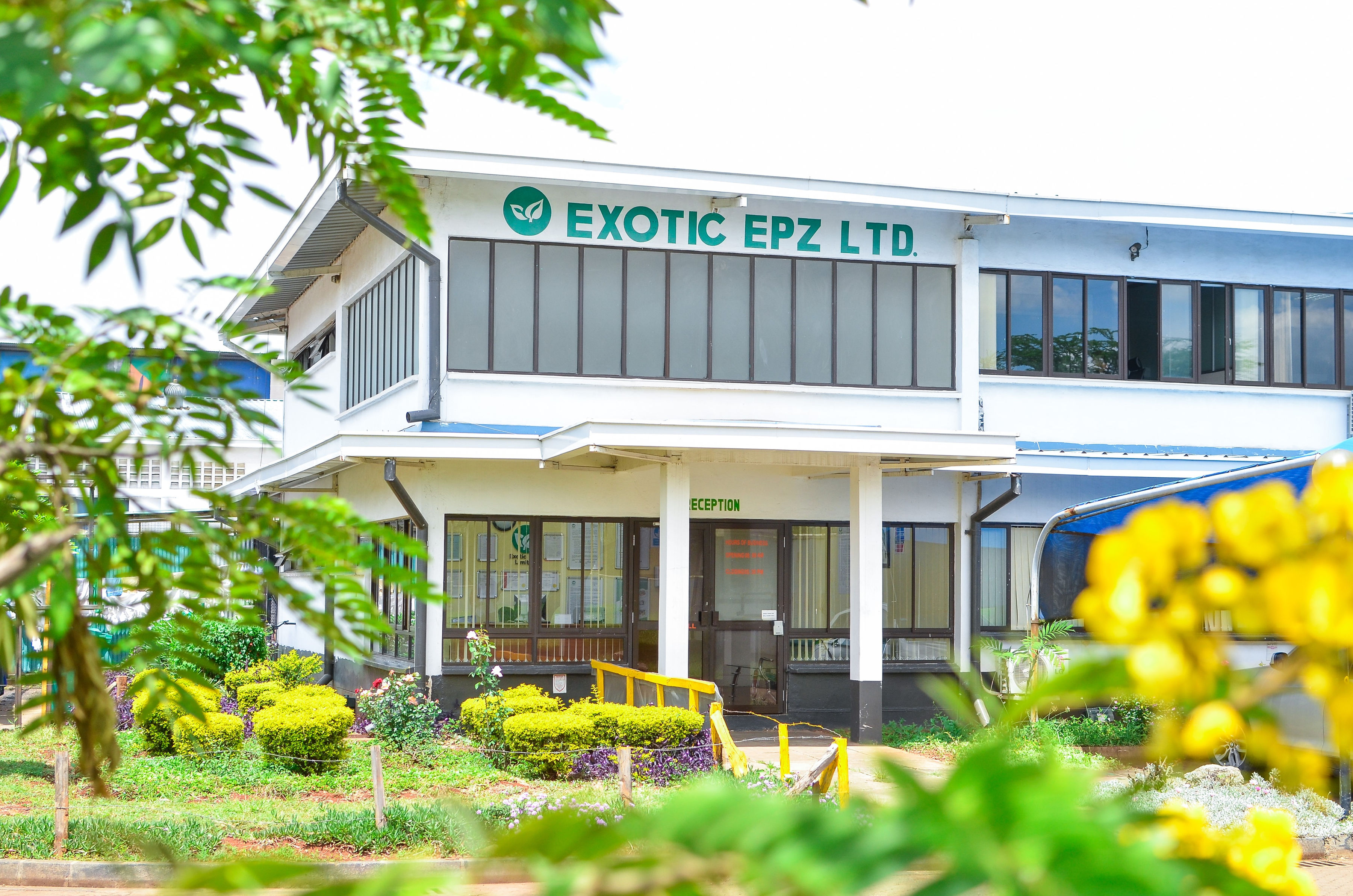 Women led enterprise
Provide access to global markets
Strong Social and Environmental Impact Focus
High Growth Ambitions
2
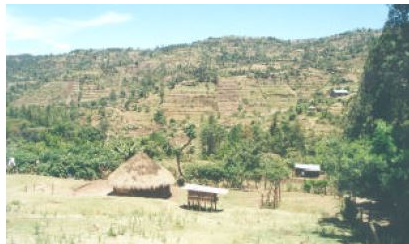 Land Degradation – climate change impacts
+need for stable market for produce from over 200,000 SHFs in macadamia VC
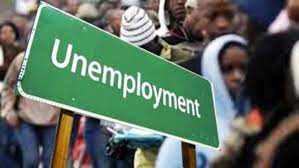 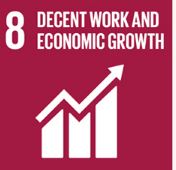 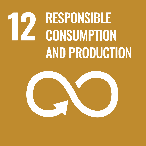 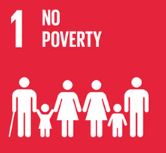 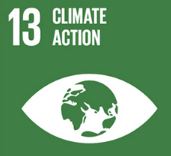 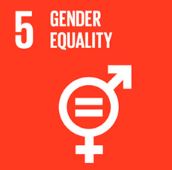 High unemployment esp among youth
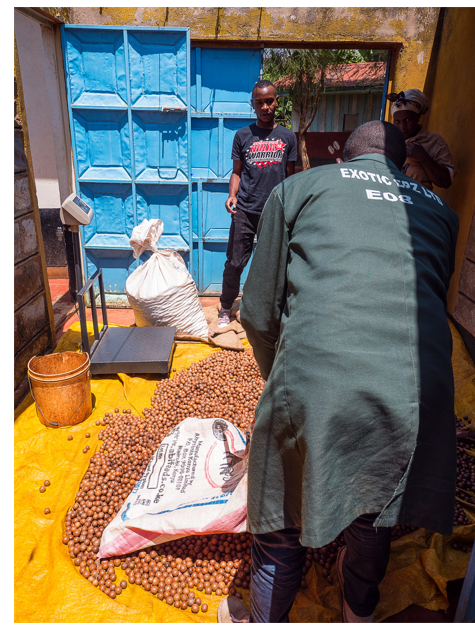 We provide consistent market for farmers produce, pay promptly via Mpesa and support smallholders with GAP skills
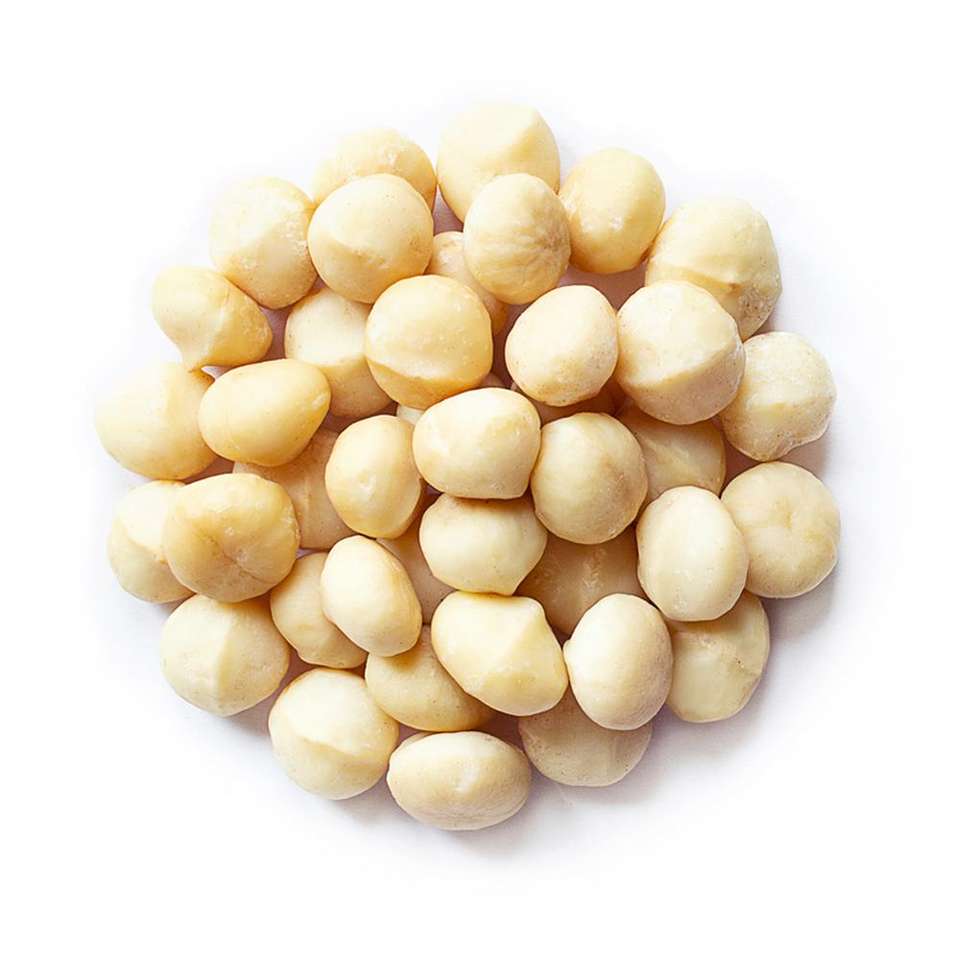 We Process and Export a high quality product consistently to international customers in USA, Europe and Asia
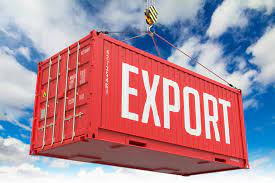 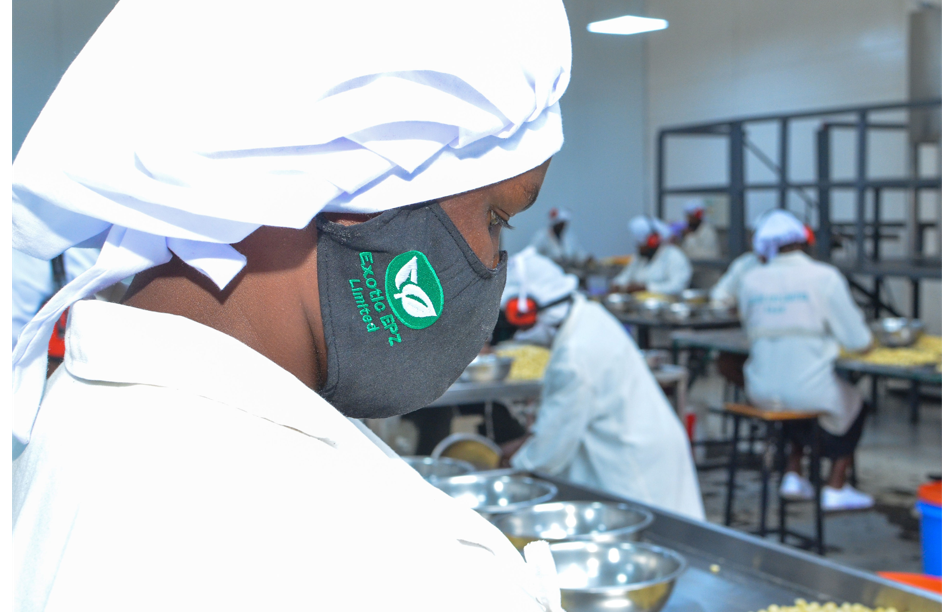 We are creating decent jobs for over 187 workers
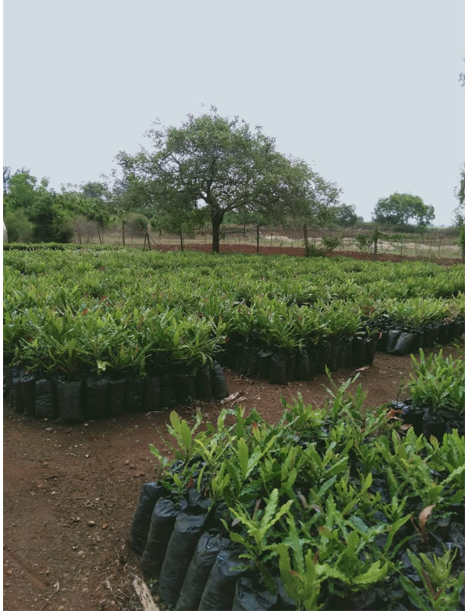 Supporting land restoration through agro-forestry – plantations of macadamia trees
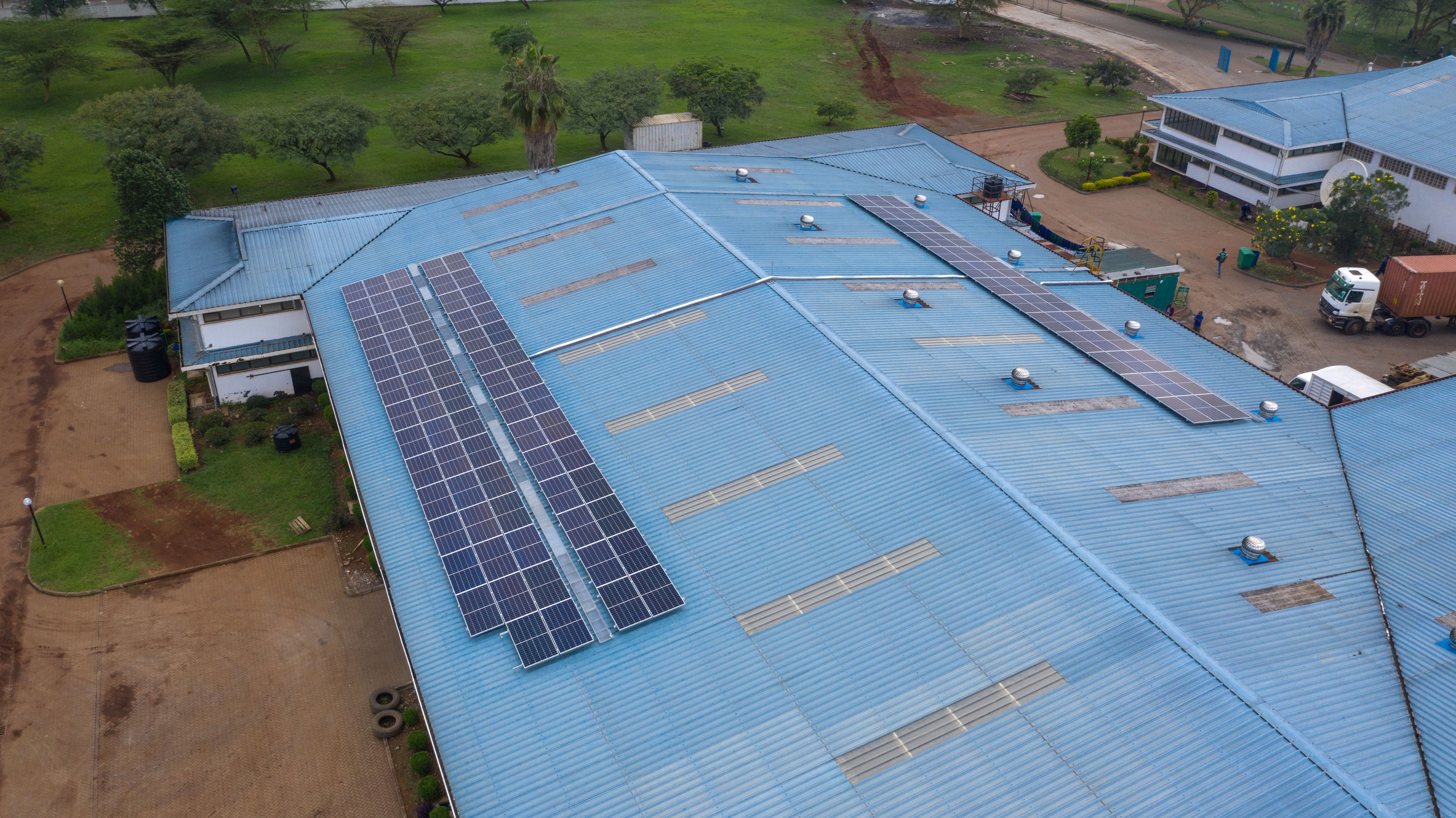 Use of renewable and energy efficient technologies at our factory
BUSINESS MODEL
FARMERS HARVEST
NUTS
NUTS DRIED AND  PROCESSED IN THE  FACTORY
FARMERS BRING NUTS  TO COLLECTION  CENTRES
OUR FIELD TEAMS  INSPECT AND SELECT  HIGH QUALITY NUTS
PACKAGING AND  WAREHOUSING
TRANSPORT TO PORT
SHIPMENT TO BUYER
8
8
IMPACT IS AT THE HEART OF OUR MISSION
ENVIRONMENTAL IMPACT
GENDER INCLUSIVITY AND  EMPOWERMENT  PROGRAMMES
IMPROVING FARMER
LIVELIHOODS
JOB CREATION
14
Income
Environment
Empowerment
14
Exotic EPZ Limited
Sameer Industrial Park (unit 8)  Enterprise/Mombasa Rd junction  P.O. BOX 13779 - 00100
Nairobi, KENYA

Tel: +254 (0) 728545108
Website: www.exoticepz.co.ke  E-mail: jane@exoticepz.co.ke